Pathways Chart to DTM
District Officer
Club Officer-12 mo
Club Mentor or Club Coach
Club Sponsor or Speechcraft or Youth Leadership Program
DTMPROJECT“Capstone”
New Member
DTM
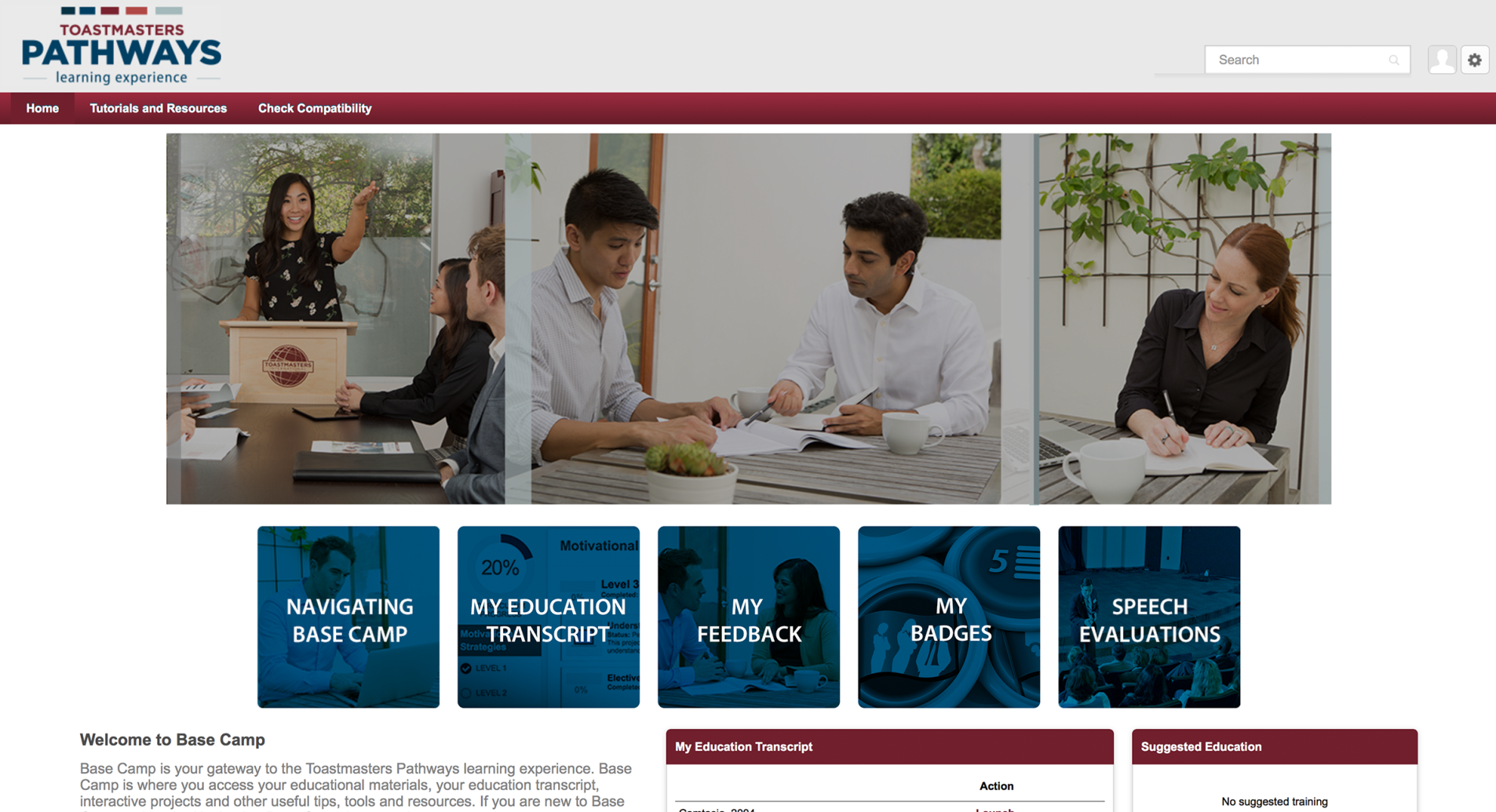 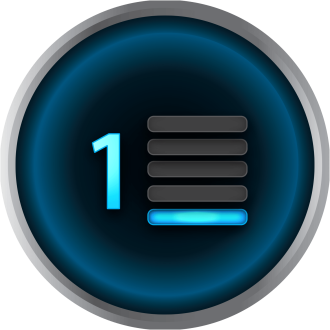 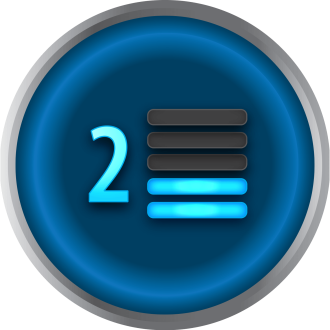 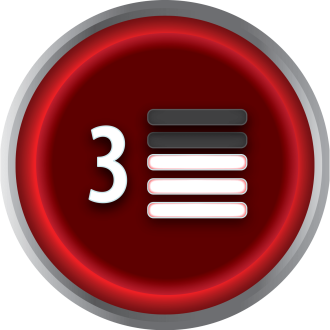 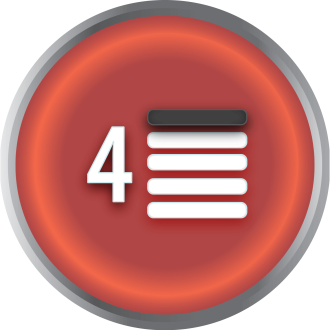 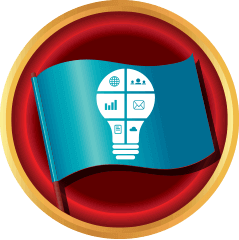 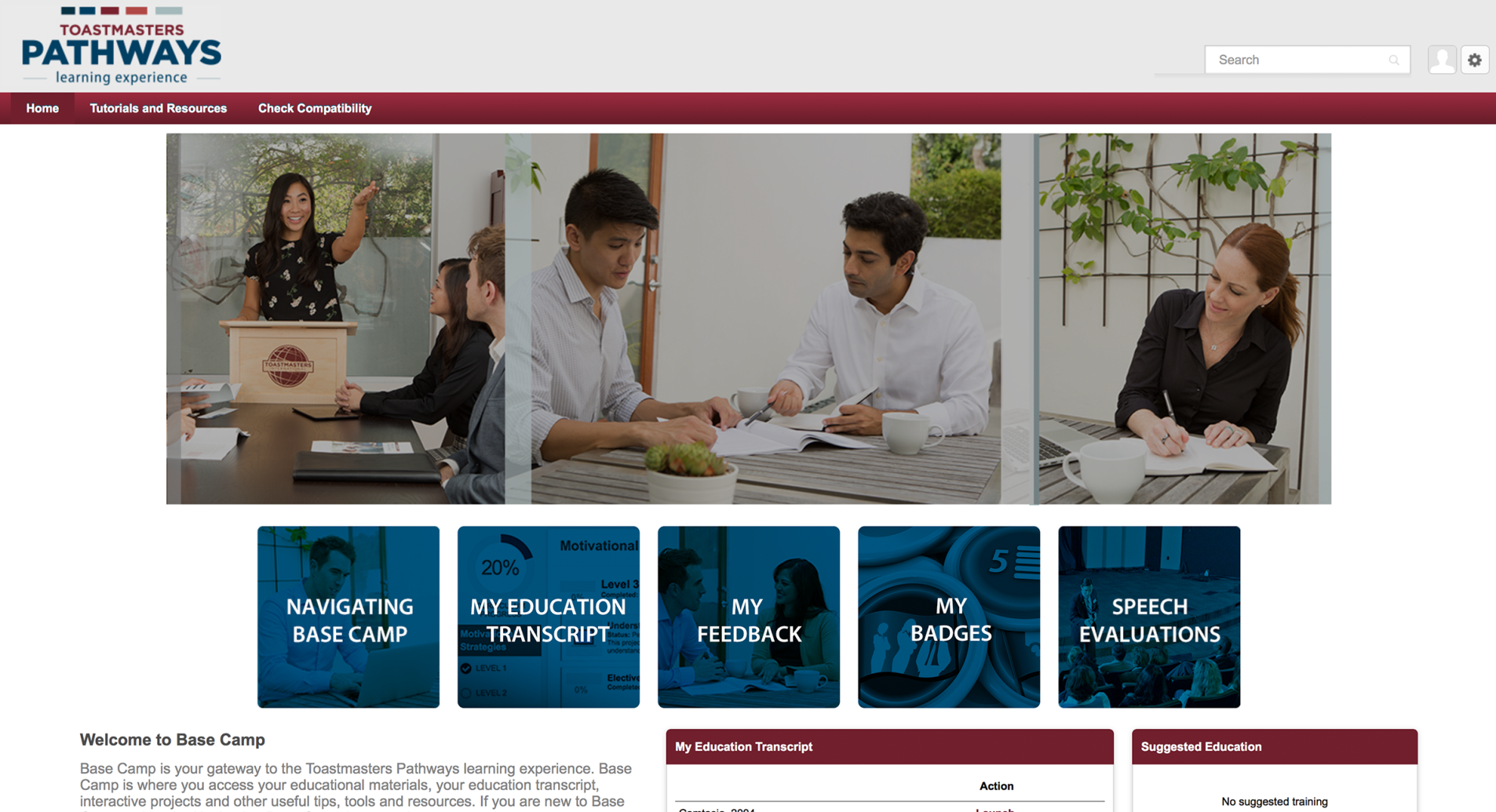 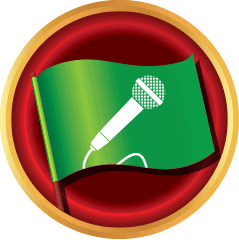 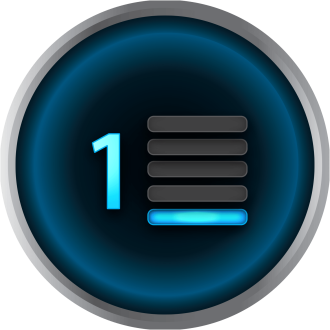 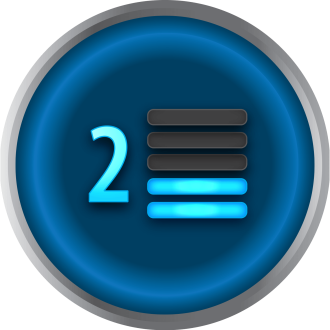 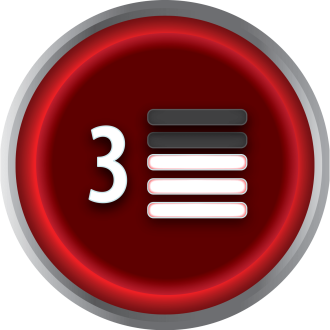 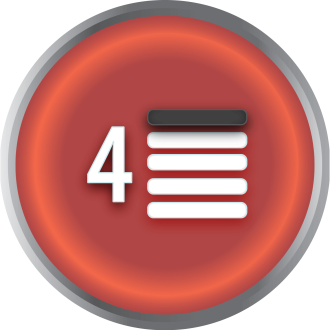